Ticket, Police
By Daniel Acito, Yingying Chen, Tianyu Lei and Caitlin Malone
IMGD 4600 c15
Summary
The majority of bad drivers in the US are in Massachusetts
Our game looks to:
 teach drivers the rules of the road
encourage them to build good habits
Our target audience: 16-25 year-old new drivers
Platform: PC, web-based (possible port to iPad)
Need Analysis
Problem Statement
There are many fundamental rules of driving in city communities that are commonly not followed
This includes obeying traffic signs, lines, etc.
Many people are aware of the basic the rules of the road, but choose to ignore them.
Need Analysis (ctd.)
Learning Objectives
What is the proper way to respond to a passing emergency vehicle?
Being fully cognizant of the rules of a given road
Observing street signs, lights and lines on the highway
Recognize the consequences of bad driving habits
Not using turn signals, or ignoring speed limits
When are the appropriate times to make a turn?
Task Analysis
Objectives
To remind drivers, both old and new, of rules of driving that are not commonly followed or are easy to forget 
To promote good driving habits
To encourage people to drop bad habits that they may have developed or are in the process of developing
Task Analysis (ctd.)
Steps to take
Show players different driving situations
Have players respond to the situation by choosing their next course of action
If user responds incorrectly, show them the consequence of their action
Let the user try again, and repeat until they choose the most appropriate action
Concept Art and User Interface
User Interface – Car Side View
User Interface – Training Book
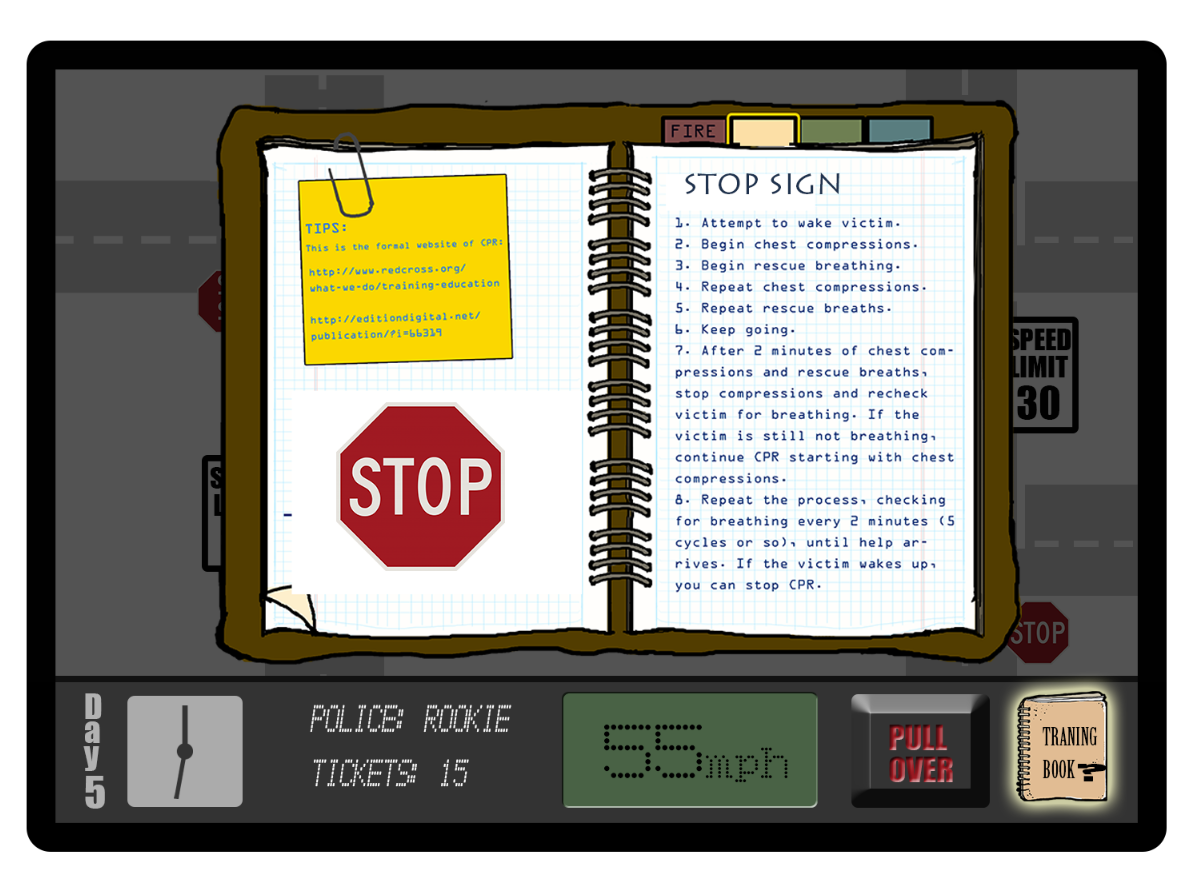 Gameflow
New elements added to each level
Elements are cumulative – once they’ve been introduced, the player must watch for all offenses
Stages of play in each level
Reviewing
Lecturing
Playing
Conclusion
Gameflow -- Levels
Win condition
Timed
Player receives points for accurate tickets
Lose condition
Issuing wrong tickets
Missed offenses cause car crash
3 mistakes allowed per level
Narrative
Rookie traffic cop, trying to be certified
End goal: Pass the certification test with the knowledge you’ve gained
Set in Worcester, MA
Assessments
Pre- and post- written tests
Assessment at end of each level
Newspaper explains results of actions at beginning of next level
Paper Prototype (yay!)
Paper Prototype (yay!)
Playtest Video
Postmortem
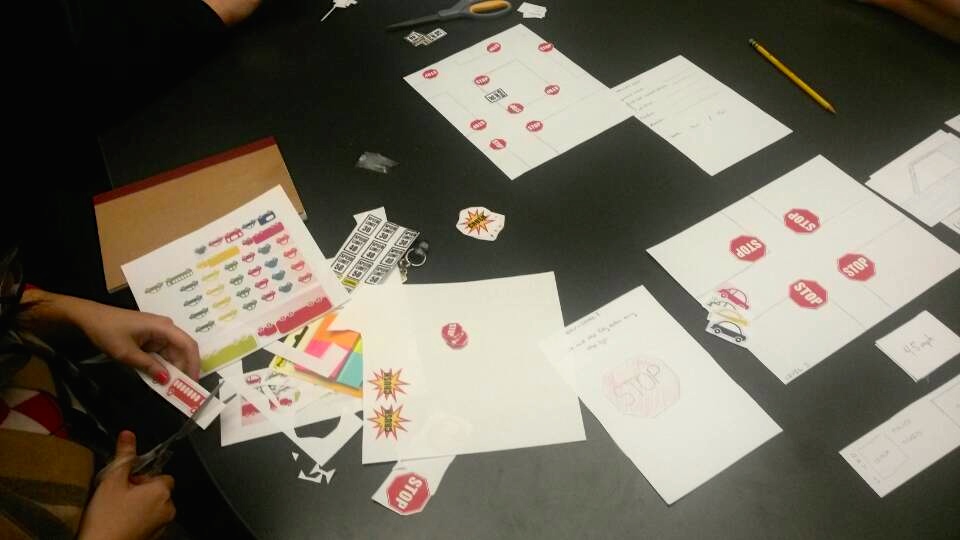 Paper prototype issues
Paper hard to manipulate
Signs were not stable
Mistakes were made
Presentation to user was confusing
AI too complicated to easily replicate
Speed and timing of cars not clear
Feedback to player not easy (AI could not communicate issues, facilitator had to guess)
Failed to simulate car accident or transitions
Postmortem (ctd.)
Design issues
Help button name not clear
Grey areas in rules (31mph)
First two levels too easy – everyone already knows the rules
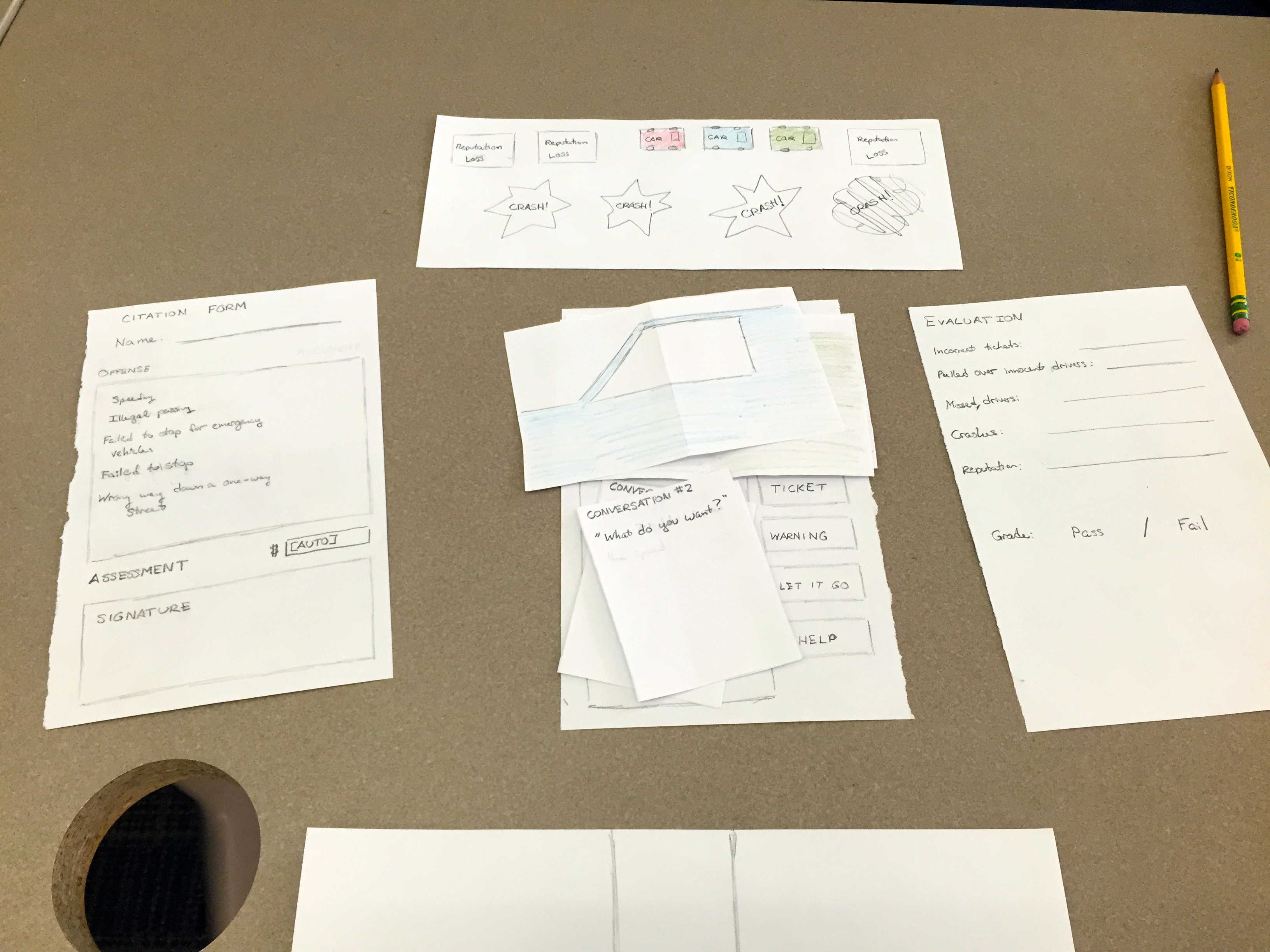 Postmortem (ctd.)
Feedback
Seemed to understand game
Liked idea but too easy and motivation not clear
Introduce more concepts sooner
Have more cars committing offenses
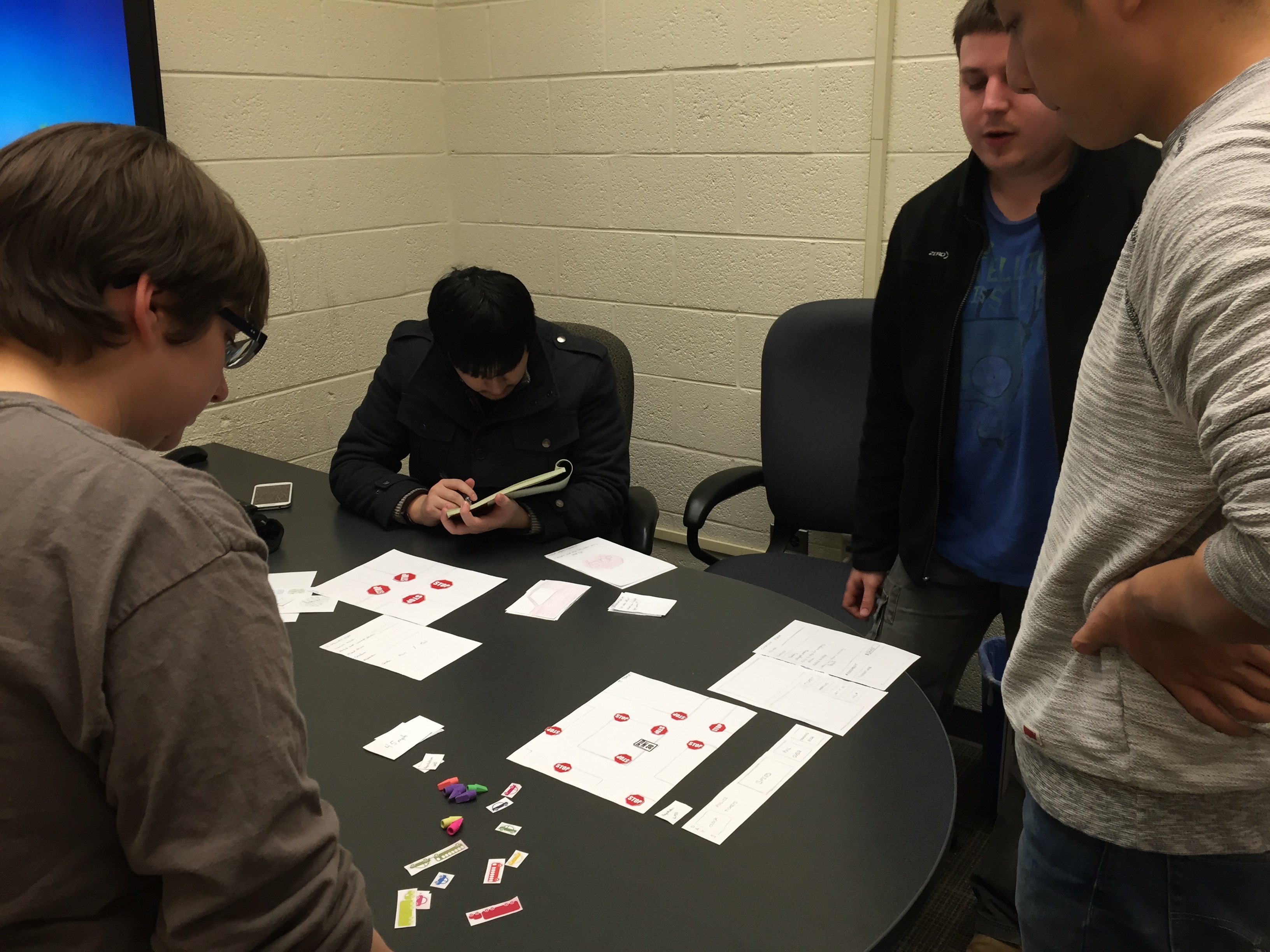 Postmortem (ctd.)
Recommendations
Make UI buttons consistent
Have more elements in earlier levels
Show clear boundaries or focus on grey areas (ex. Speed limits)
For later testing, plan to either communicate player mistakes better or to have a set plan for AI so all team members know which car is supposed to receive a ticket.
Thank you!
Any questions?